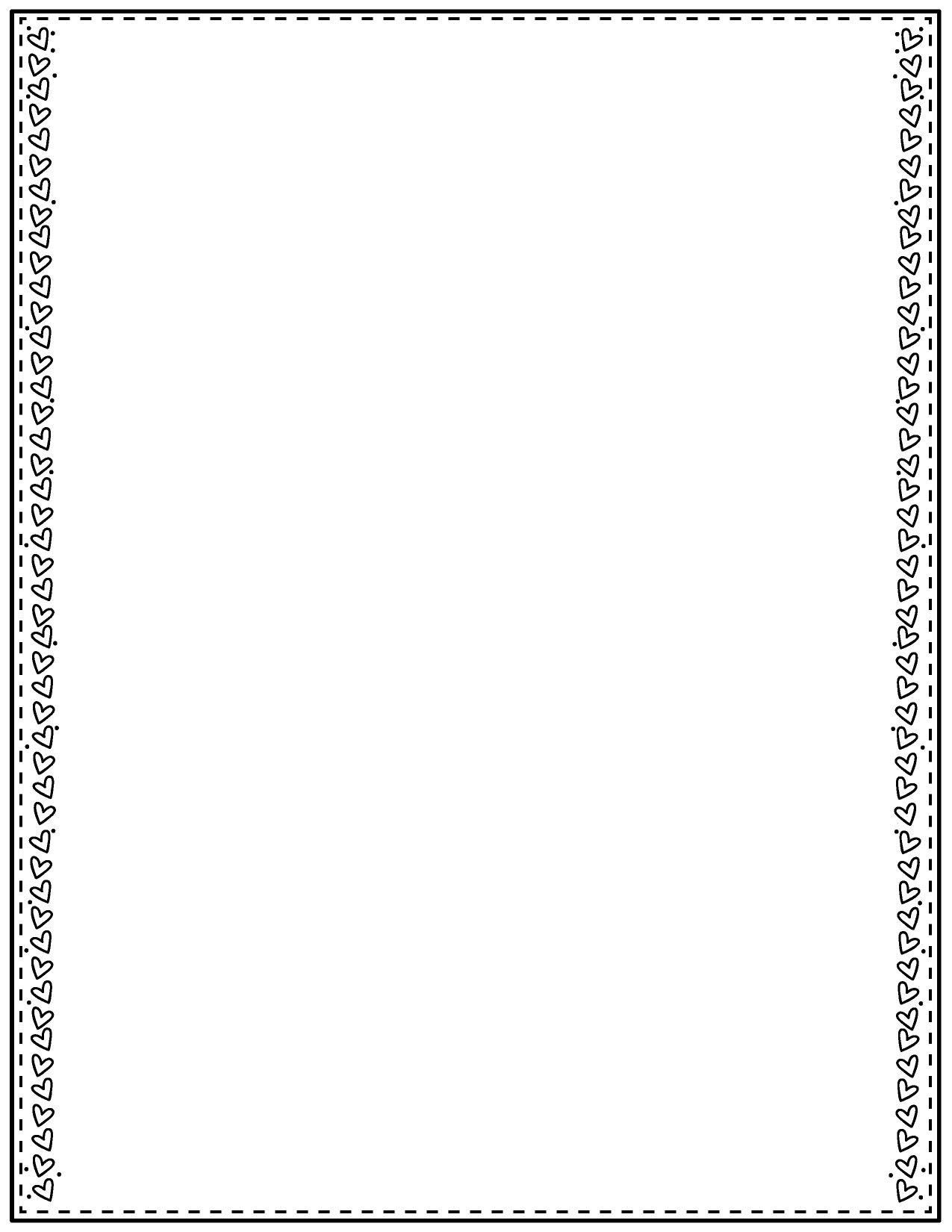 هنا ساتعرف إلى طفلي الصغير من خلال كتابة بعض النقاط التي ستساعدني في فهم عالمه ...
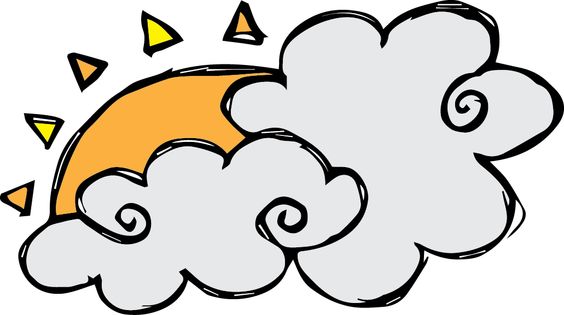 أكتبِ لي عن شخصية طفلي 

...........................................................................................................................................................................................................................................................
بيانات طفلي الأساسية ..

اسم طفلي الرباعي ................
تاريخ الميلاد : .....................
مكان الميلاد : ....................
ترتيب طفلي بين إخوته :............
هل التحق بحضانه : ...............
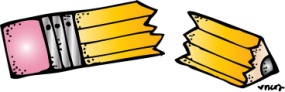 بيانات الوالدين 

اسم الأب ......................
مكان العمل .....................
المستوى التعليمي ................

اسم الأم ......................
مكان العمل .....................
المستوى التعليمي .................
رقم الهاتف : ....................
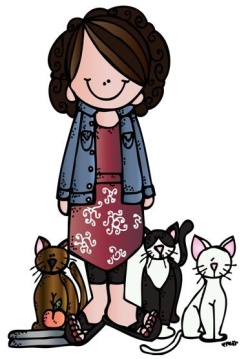 معلمة الفصل 
آمنة خلفان الشحي
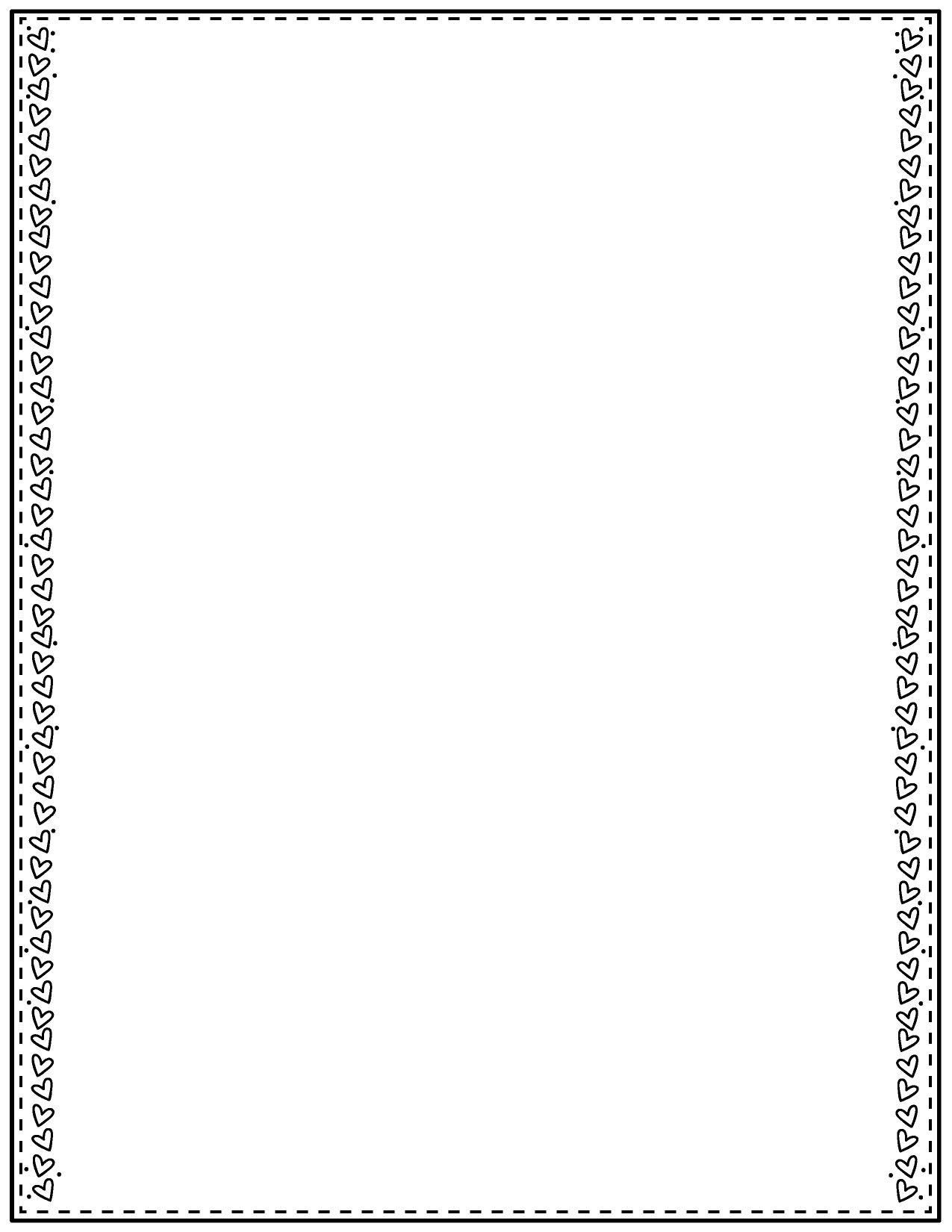 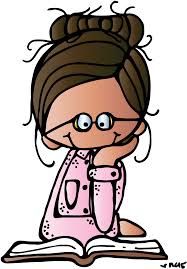 كن معي .. وكن لي يدا من نوع آخر فأنا عالم مـختلف
بيانات طفلي الصحية ..

هل يعاني من مرض ما : .................................
هل أخذ التطعيمات جميعها : ............................
هل يعاني من حساسية ما : ..............................
هل لديه صعوبة في الكلام : ...............................
هل يعاني من التبول اللا ارادي : ...........................
موعد نوم طفلي : ......................................
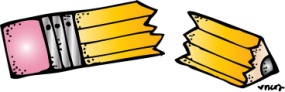 معلومات عامة ..

هوايات طفلي : .................................
هل يحب ممارسة الرياضة : ........................
ما هي الرياضة المفضلة لطفلي : ...................
هل لدى طفلي أيباد ؟ ومدة جلوسه عليه : ...........
ما هي البرامج المفضلة لطفلي : ....................
هل تقرأين القصص لطفلك : .......................
ما نوع القصص التي تقرأينها له : ...................
وجبات الطفل المفضلة  : .........................
هل هو منتظم في تناول الوجبات الرئيسية : ...........
هل لدى طفلك القدرة على الكتابة والرسم والتلوين وقراءة بعض الحروف والارقام : .........................
هل يلعب مع اقران بعمره ام اكبر منه سنا : ..........
معلمة الفصل 
آمنة خلفان الشحي
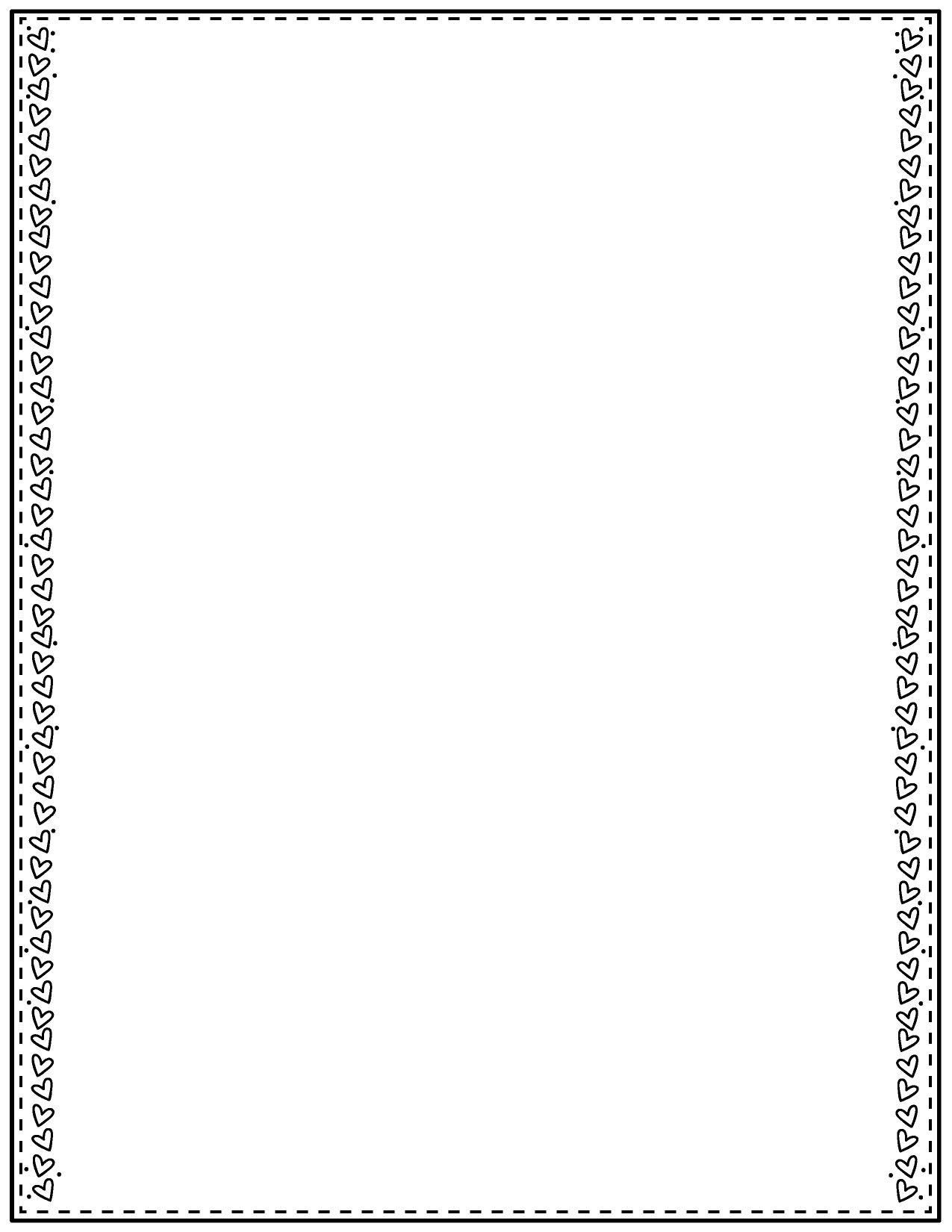 هنا سجلي إنطباعكِ لأول يوم دراسي في حياة طفلكِ بين محيط مـختلف بكل تفاصيله ...
يومي : .............  تاريخ : ....................
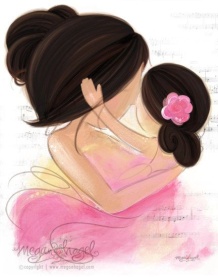 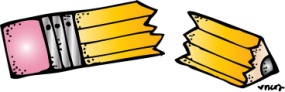 ملاحظاتكِ أتقبلها بكل حب ومودة ..

.............................................................................................................................................
معلمة الفصل 
آمنة خلفان الشحي
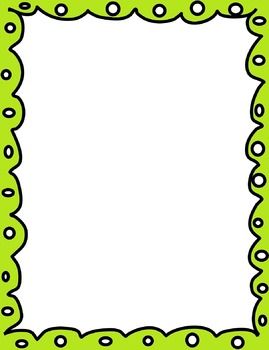 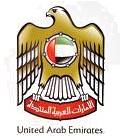 دولة الإمارات العربية المتحدة
منطقة رأس الخيمة التعليمية
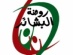 ملفي الصغير لمتابعتي 





عالمي الخاص بين زوايا هذه الأوراق
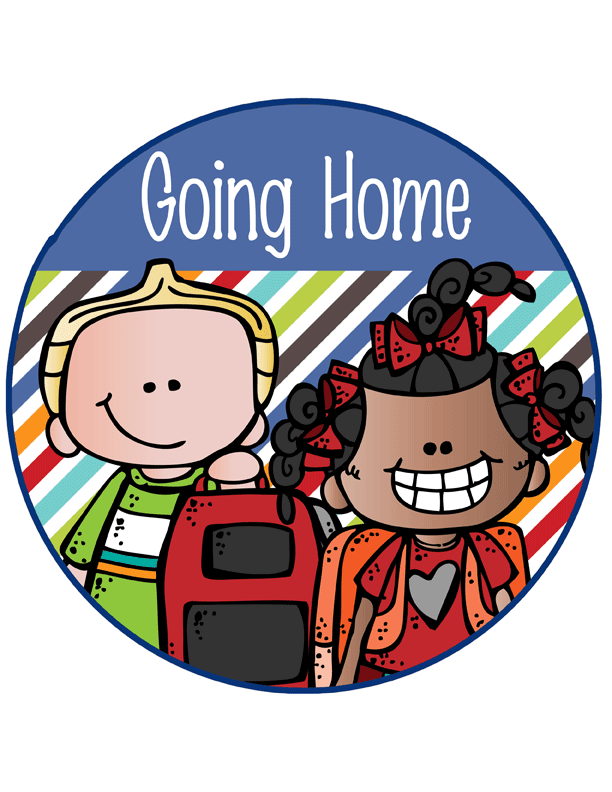 اسمي : .................................

عالمي الصغير أعيشه مع معلمتي : ..................

لا زلت في أول روضة  .......

وغدا سأكون بين ربوع عالم مـختلف وفكر مـختلف فهلا كنتم الطريق الصحيح لي
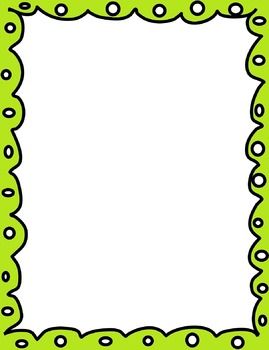 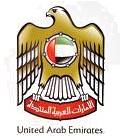 دولة الإمارات العربية المتحدة
منطقة رأس الخيمة التعليمية
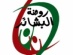 ملفي الصغير لمتابعتي 





عالمي الخاص بين زوايا هذه الأوراق
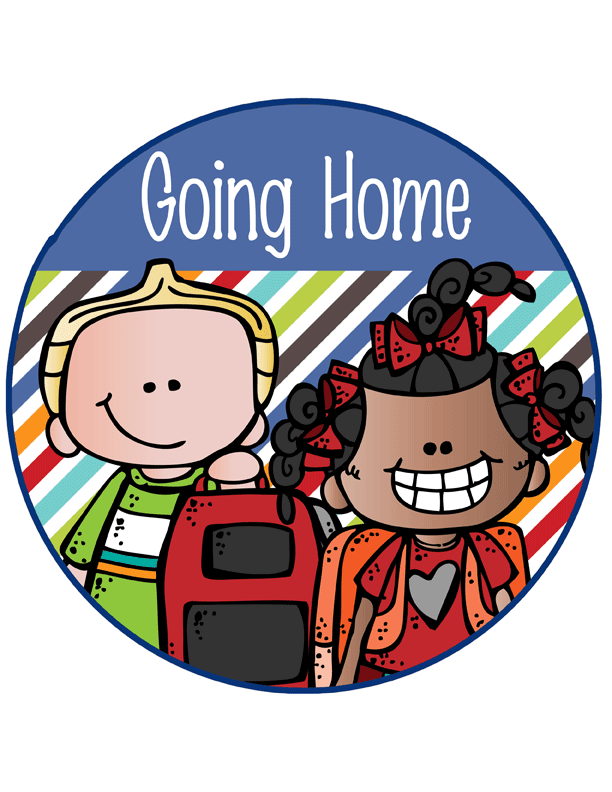 اسمي : .................................

عالمي الصغير أعيشه مع معلمتي : ..................

لا زلت في أول روضة  .......

وغدا سأكون بين ربوع عالم مـختلف وفكر مـختلف فهلا كنتم الطريق الصحيح لي
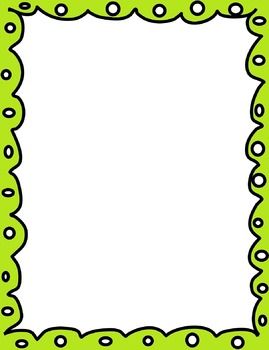 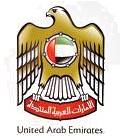 دولة الإمارات العربية المتحدة
منطقة رأس الخيمة التعليمية
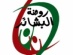 ملفي الصغير لمتابعتي 





عالمي الخاص بين زوايا هذه الأوراق
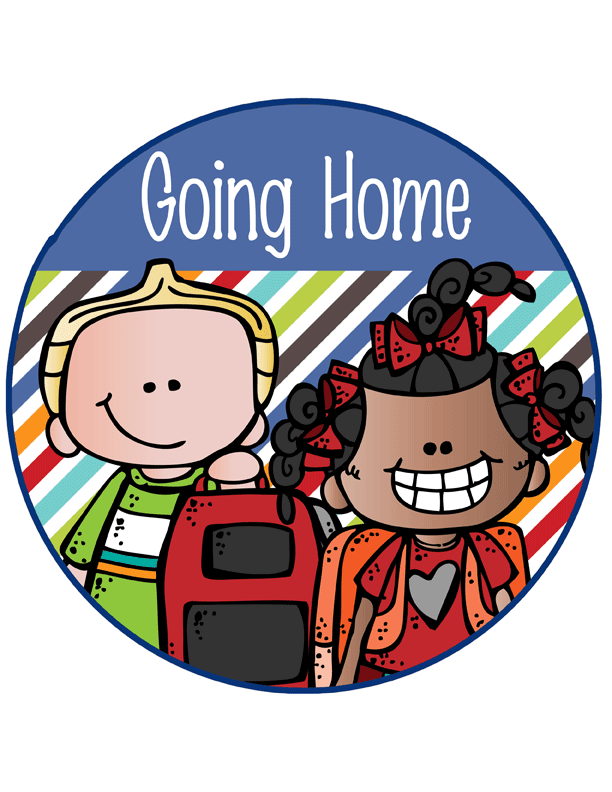 اسمي : .................................

عالمي الصغير أعيشه مع معلمتي : ..................

لا زلت في أول روضة  .......

وغدا سأكون بين ربوع عالم مـختلف وفكر مـختلف فهلا كنتم الطريق الصحيح لي
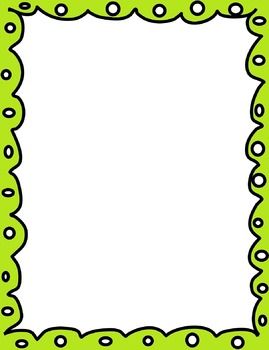 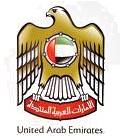 دولة الإمارات العربية المتحدة
منطقة رأس الخيمة التعليمية
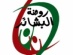 ملفي الصغير لمتابعتي 





عالمي الخاص بين زوايا هذه الأوراق
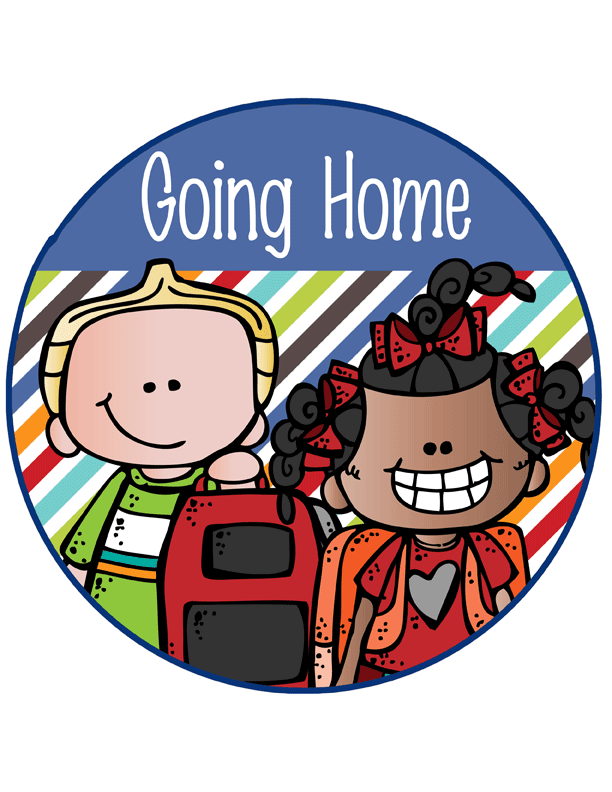 اسمي : .................................

عالمي الصغير أعيشه مع معلمتي : ..................

لا زلت في أول روضة  .......

وغدا سأكون بين ربوع عالم مـختلف وفكر مـختلف فهلا كنتم الطريق الصحيح لي
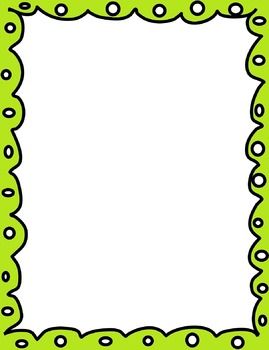 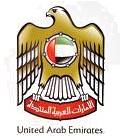 دولة الإمارات العربية المتحدة
منطقة رأس الخيمة التعليمية
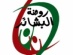 ملفي الصغير لمتابعتي 





عالمي الخاص بين زوايا هذه الأوراق
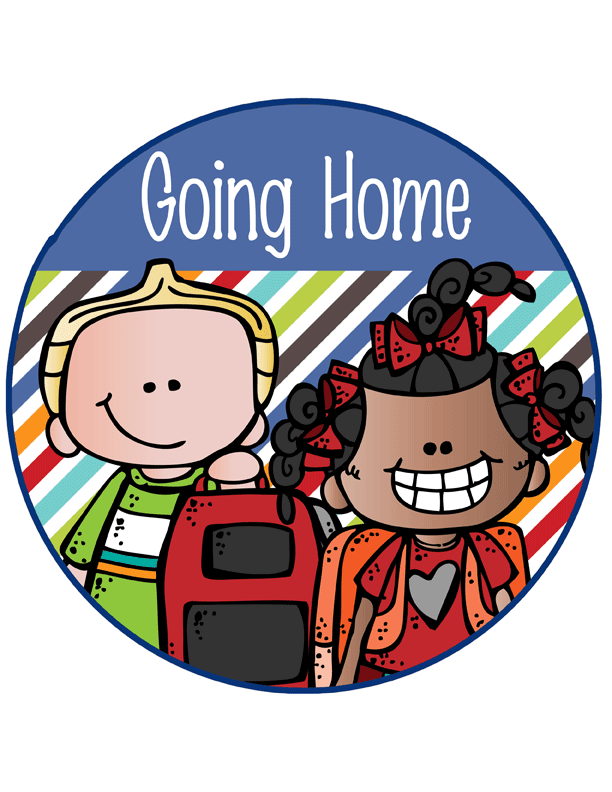 اسمي : .................................

عالمي الصغير أعيشه مع معلمتي : ..................

لا زلت في أول روضة  .......

وغدا سأكون بين ربوع عالم مـختلف وفكر مـختلف فهلا كنتم الطريق الصحيح لي
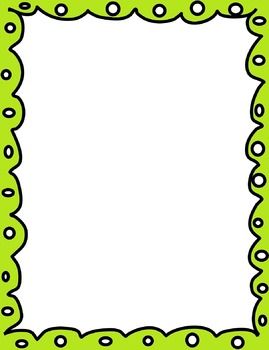 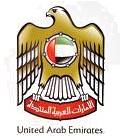 دولة الإمارات العربية المتحدة
منطقة رأس الخيمة التعليمية
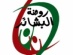 ملفي الصغير لمتابعتي 





عالمي الخاص بين زوايا هذه الأوراق
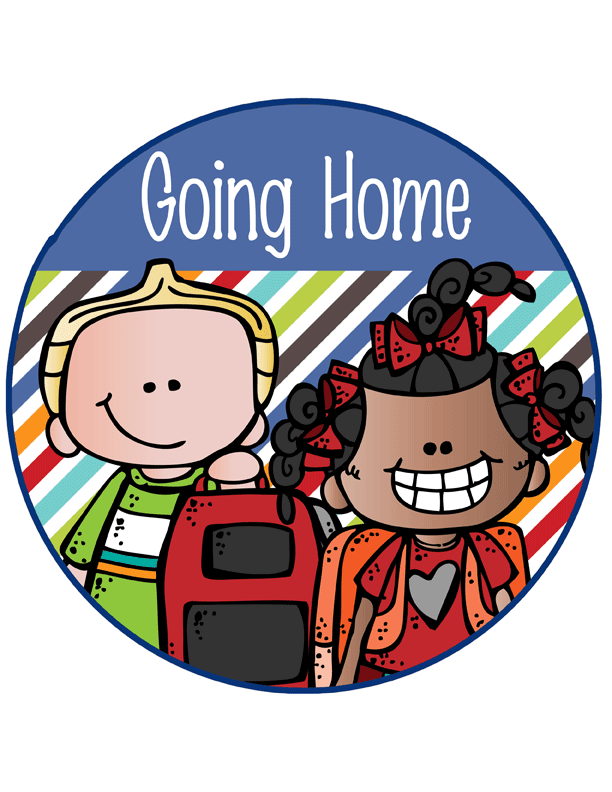 اسمي : .................................

عالمي الصغير أعيشه مع معلمتي : ..................

لا زلت في أول روضة  .......

وغدا سأكون بين ربوع عالم مـختلف وفكر مـختلف فهلا كنتم الطريق الصحيح لي
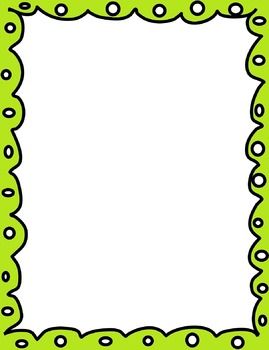 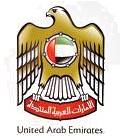 دولة الإمارات العربية المتحدة
منطقة رأس الخيمة التعليمية
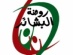 ملفي الصغير لمتابعتي 





عالمي الخاص بين زوايا هذه الأوراق
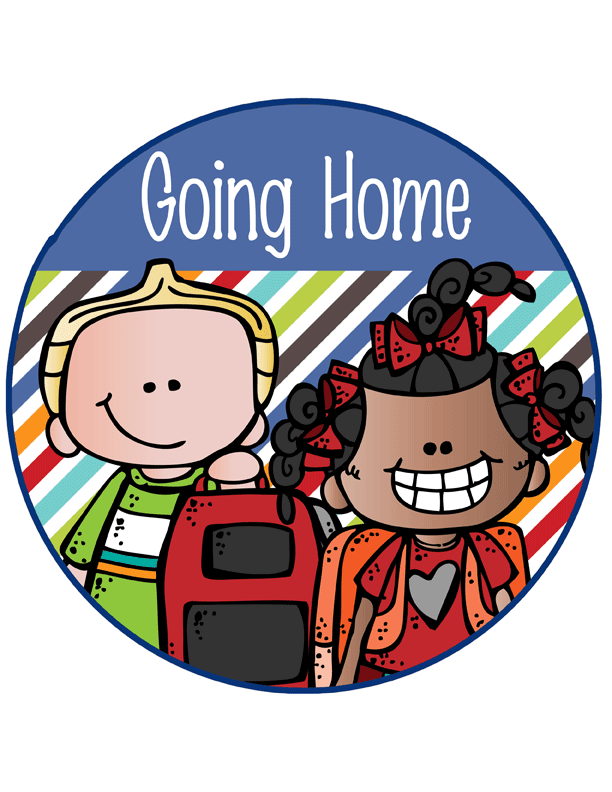 اسمي : .................................

عالمي الصغير أعيشه مع معلمتي : ..................

لا زلت في أول روضة  .......

وغدا سأكون بين ربوع عالم مـختلف وفكر مـختلف فهلا كنتم الطريق الصحيح لي
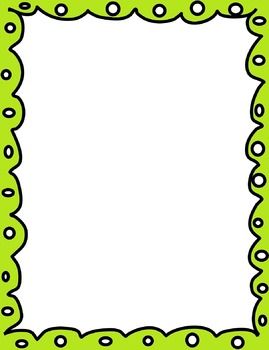 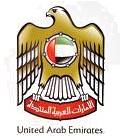 دولة الإمارات العربية المتحدة
منطقة رأس الخيمة التعليمية
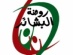 ملفي الصغير لمتابعتي 





عالمي الخاص بين زوايا هذه الأوراق
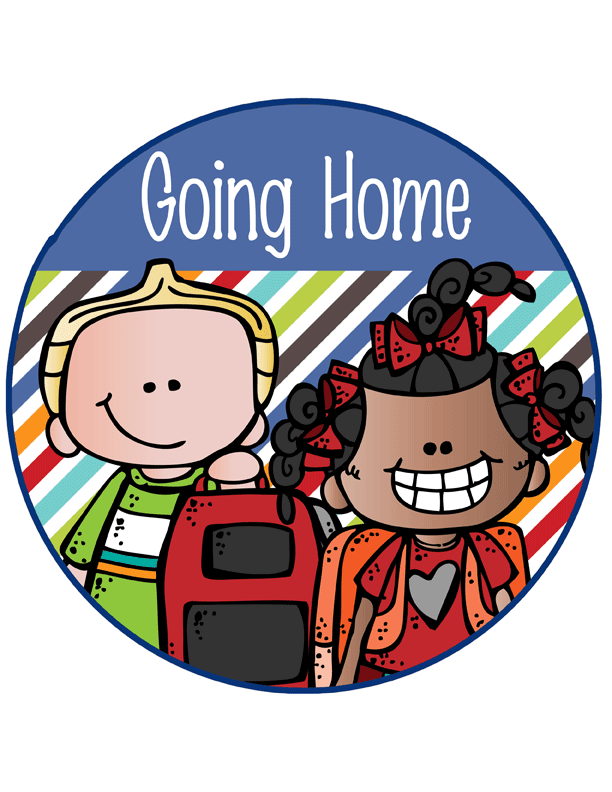 اسمي : .................................

عالمي الصغير أعيشه مع معلمتي : ..................

لا زلت في أول روضة  .......

وغدا سأكون بين ربوع عالم مـختلف وفكر مـختلف فهلا كنتم الطريق الصحيح لي
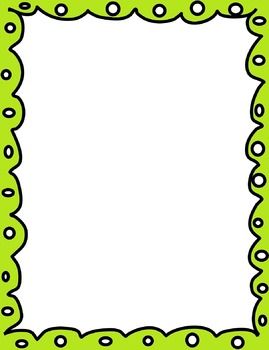 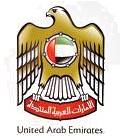 دولة الإمارات العربية المتحدة
منطقة رأس الخيمة التعليمية
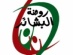 ملفي الصغير لمتابعتي 





عالمي الخاص بين زوايا هذه الأوراق
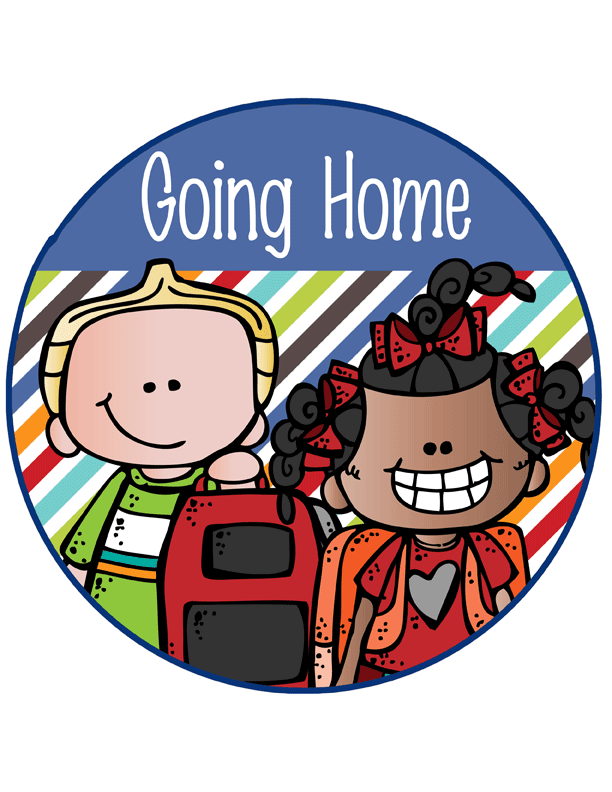 اسمي : .................................

عالمي الصغير أعيشه مع معلمتي : ..................

لا زلت في أول روضة  .......

وغدا سأكون بين ربوع عالم مـختلف وفكر مـختلف فهلا كنتم الطريق الصحيح لي
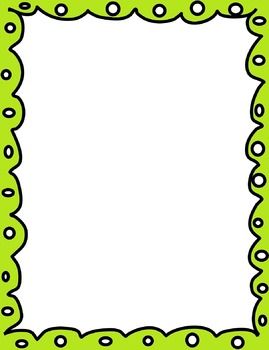 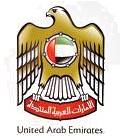 دولة الإمارات العربية المتحدة
منطقة رأس الخيمة التعليمية
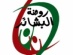 ملفي الصغير لمتابعتي 





عالمي الخاص بين زوايا هذه الأوراق
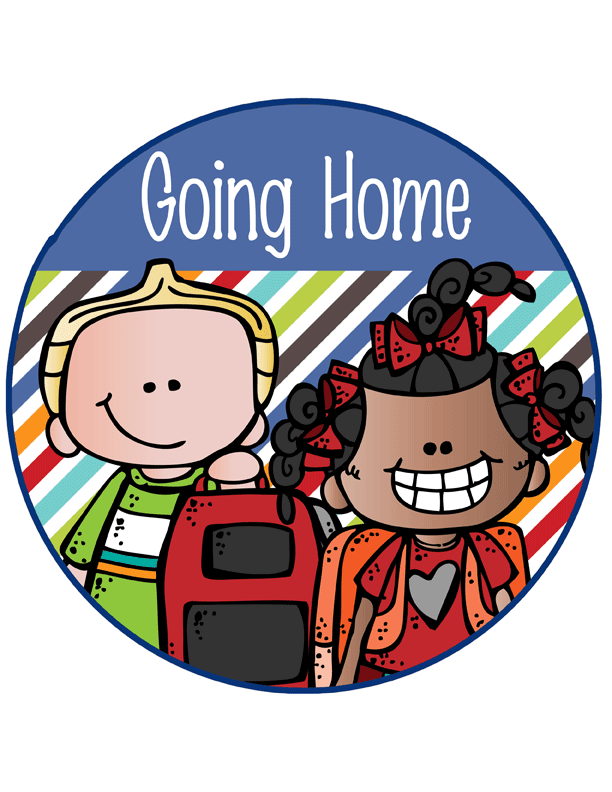 اسمي : .................................

عالمي الصغير أعيشه مع معلمتي : ..................

لا زلت في أول روضة  .......

وغدا سأكون بين ربوع عالم مـختلف وفكر مـختلف فهلا كنتم الطريق الصحيح لي
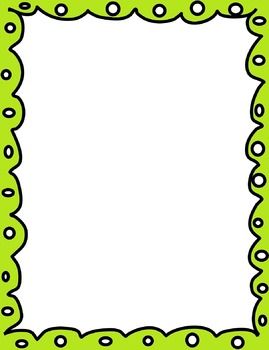 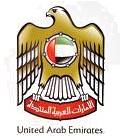 دولة الإمارات العربية المتحدة
منطقة رأس الخيمة التعليمية
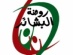 ملفي الصغير لمتابعتي 





عالمي الخاص بين زوايا هذه الأوراق
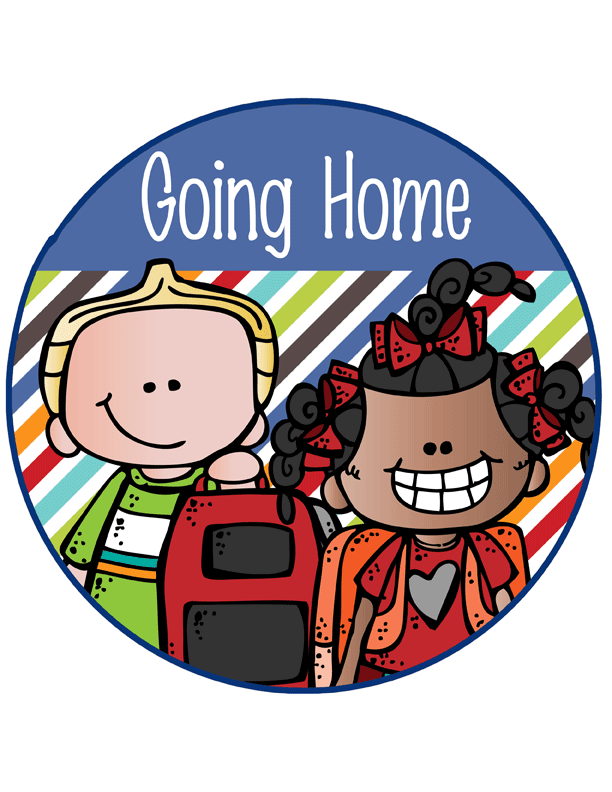 اسمي : .................................

عالمي الصغير أعيشه مع معلمتي : ..................

لا زلت في أول روضة  .......

وغدا سأكون بين ربوع عالم مـختلف وفكر مـختلف فهلا كنتم الطريق الصحيح لي
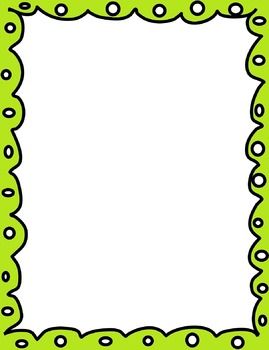 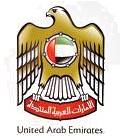 دولة الإمارات العربية المتحدة
منطقة رأس الخيمة التعليمية
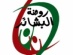 ملفي الصغير لمتابعتي 





عالمي الخاص بين زوايا هذه الأوراق
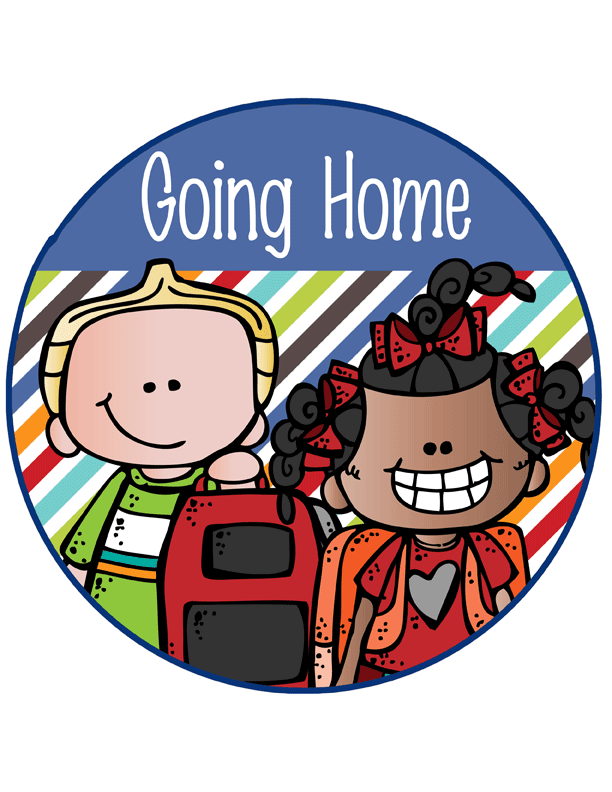 اسمي : .................................

عالمي الصغير أعيشه مع معلمتي : ..................

لا زلت في أول روضة  .......

وغدا سأكون بين ربوع عالم مـختلف وفكر مـختلف فهلا كنتم الطريق الصحيح لي
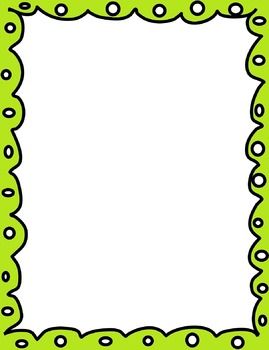 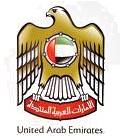 دولة الإمارات العربية المتحدة
منطقة رأس الخيمة التعليمية
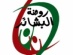 ملفي الصغير لمتابعتي 





عالمي الخاص بين زوايا هذه الأوراق
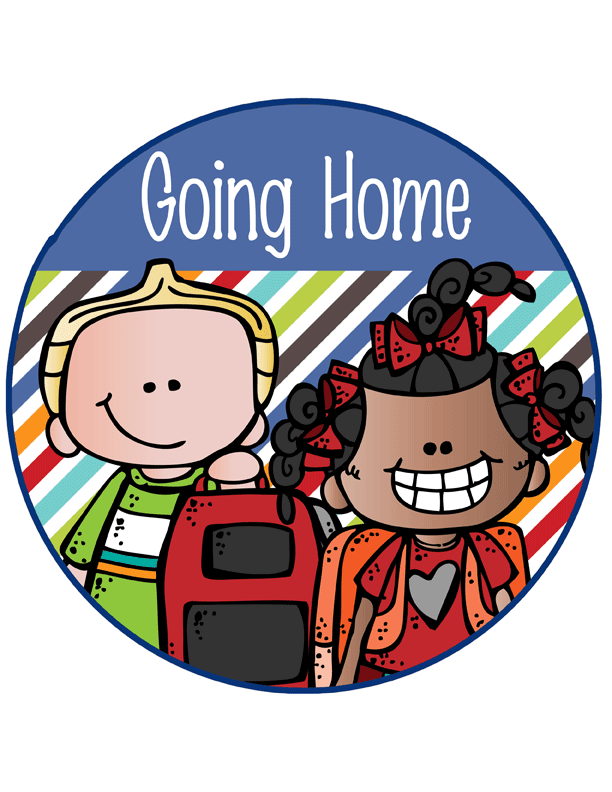 اسمي : .................................

عالمي الصغير أعيشه مع معلمتي : ..................

لا زلت في أول روضة  .......

وغدا سأكون بين ربوع عالم مـختلف وفكر مـختلف فهلا كنتم الطريق الصحيح لي
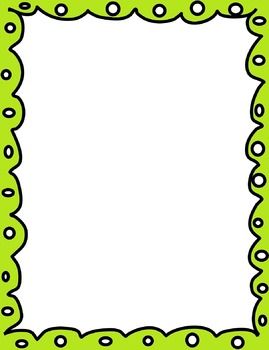 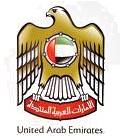 دولة الإمارات العربية المتحدة
منطقة رأس الخيمة التعليمية
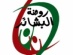 ملفي الصغير لمتابعتي 





عالمي الخاص بين زوايا هذه الأوراق
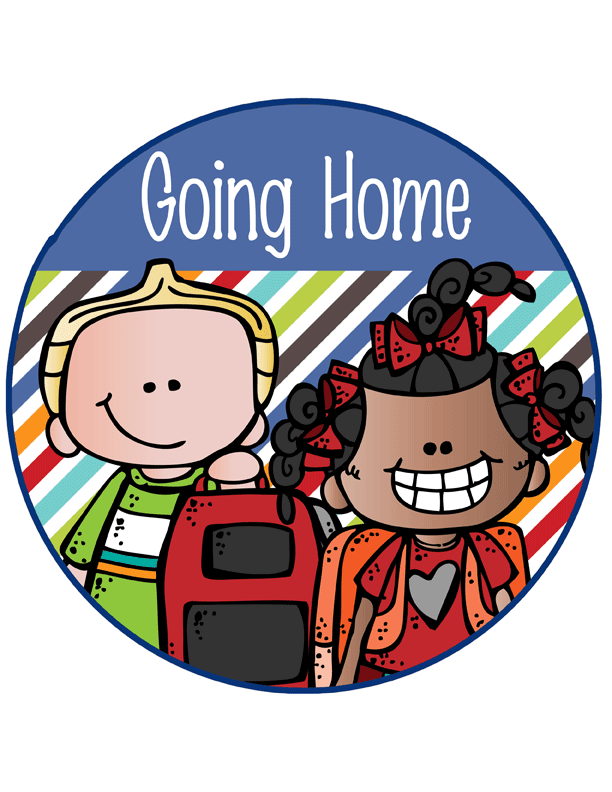 اسمي : .................................

عالمي الصغير أعيشه مع معلمتي : ..................

لا زلت في أول روضة  .......

وغدا سأكون بين ربوع عالم مـختلف وفكر مـختلف فهلا كنتم الطريق الصحيح لي
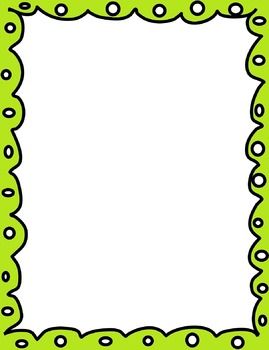 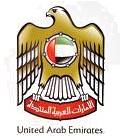 دولة الإمارات العربية المتحدة
منطقة رأس الخيمة التعليمية
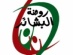 ملفي الصغير لمتابعتي 





عالمي الخاص بين زوايا هذه الأوراق
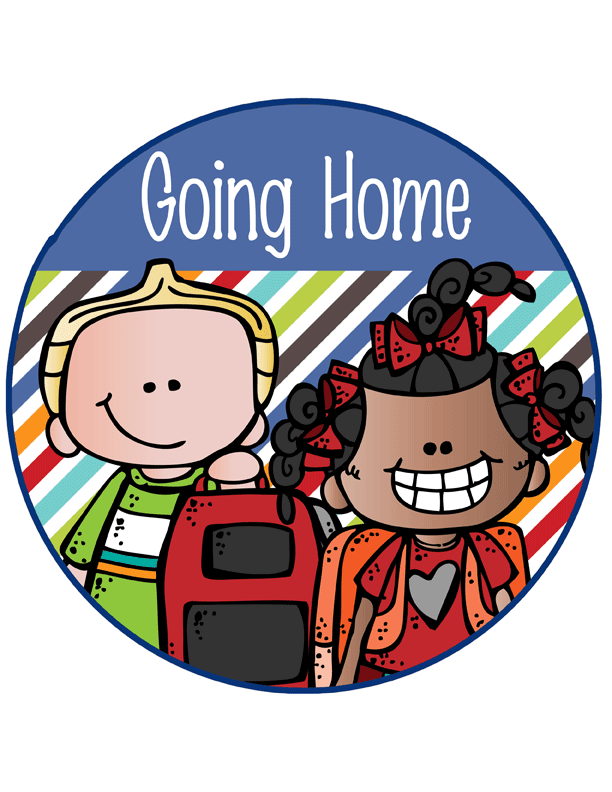 اسمي : .................................

عالمي الصغير أعيشه مع معلمتي : ..................

لا زلت في أول روضة  .......

وغدا سأكون بين ربوع عالم مـختلف وفكر مـختلف فهلا كنتم الطريق الصحيح لي
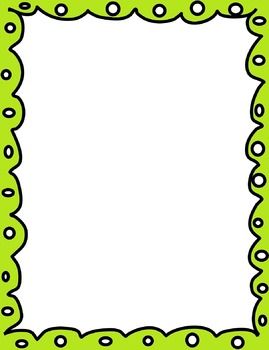 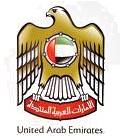 دولة الإمارات العربية المتحدة
منطقة رأس الخيمة التعليمية
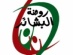 ملفي الصغير لمتابعتي 





عالمي الخاص بين زوايا هذه الأوراق
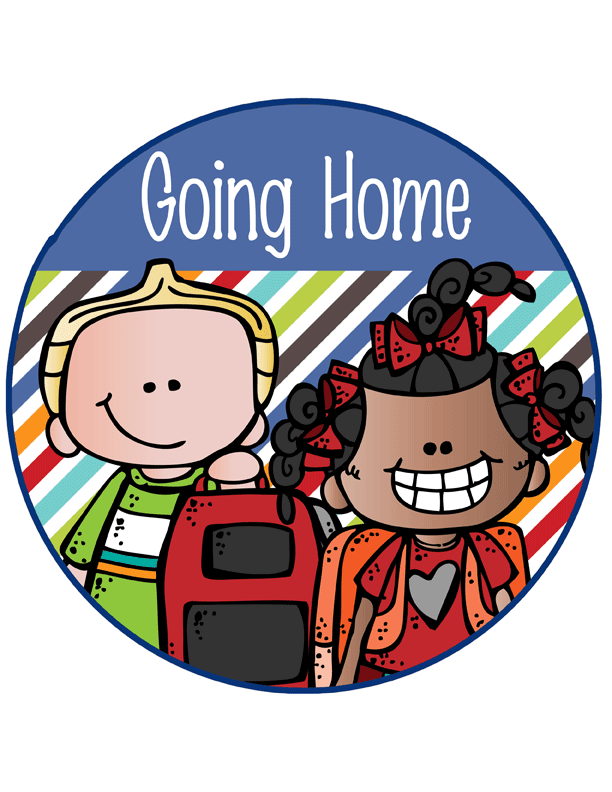 اسمي : .................................

عالمي الصغير أعيشه مع معلمتي : ..................

لا زلت في أول روضة  .......

وغدا سأكون بين ربوع عالم مـختلف وفكر مـختلف فهلا كنتم الطريق الصحيح لي
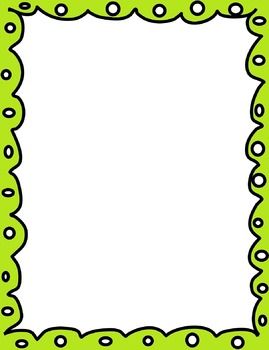 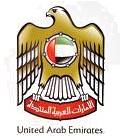 دولة الإمارات العربية المتحدة
منطقة رأس الخيمة التعليمية
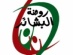 ملفي الصغير لمتابعتي 





عالمي الخاص بين زوايا هذه الأوراق
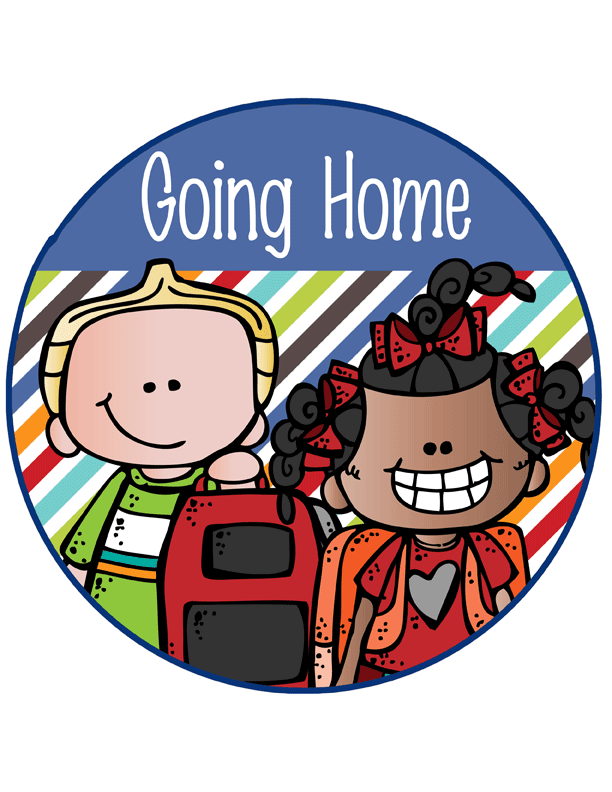 اسمي : .................................

عالمي الصغير أعيشه مع معلمتي : ..................

لا زلت في أول روضة  .......

وغدا سأكون بين ربوع عالم مـختلف وفكر مـختلف فهلا كنتم الطريق الصحيح لي
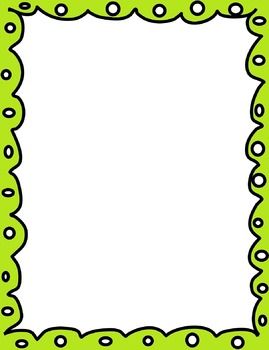 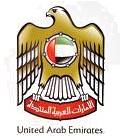 دولة الإمارات العربية المتحدة
منطقة رأس الخيمة التعليمية
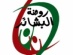 ملفي الصغير لمتابعتي 





عالمي الخاص بين زوايا هذه الأوراق
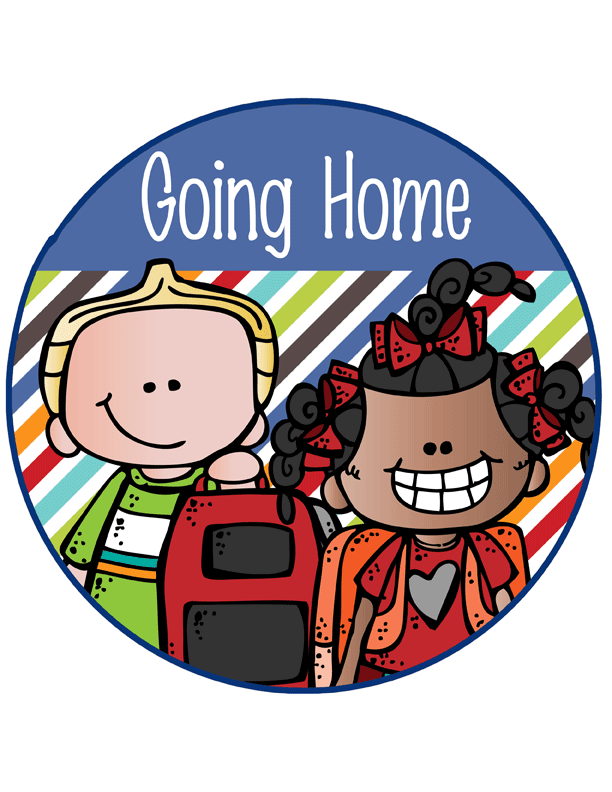 اسمي : .................................

عالمي الصغير أعيشه مع معلمتي : ..................

لا زلت في أول روضة  .......

وغدا سأكون بين ربوع عالم مـختلف وفكر مـختلف فهلا كنتم الطريق الصحيح لي
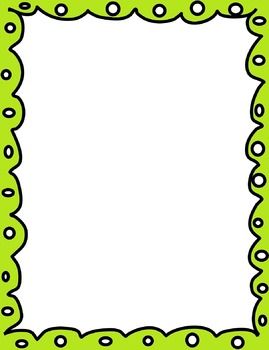 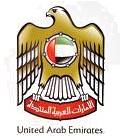 دولة الإمارات العربية المتحدة
منطقة رأس الخيمة التعليمية
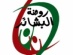 ملفي الصغير لمتابعتي 





عالمي الخاص بين زوايا هذه الأوراق
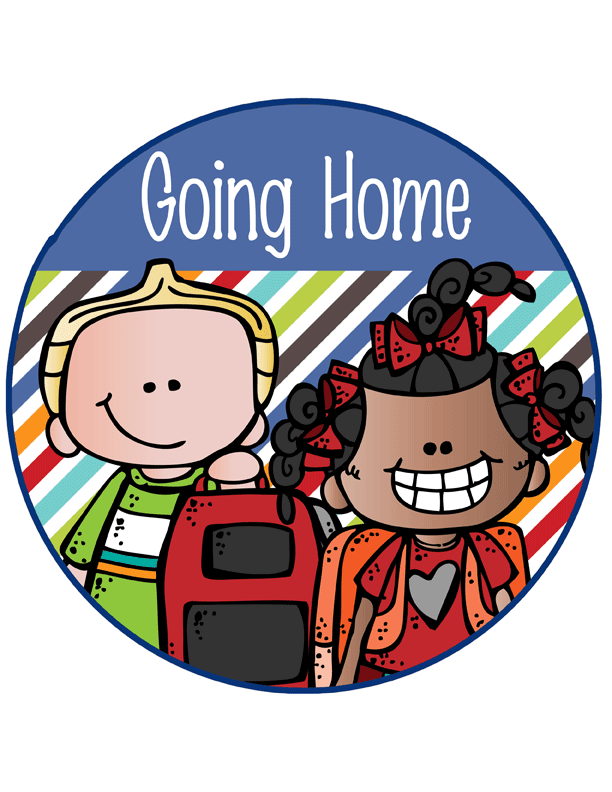 اسمي : .................................

عالمي الصغير أعيشه مع معلمتي : ..................

لا زلت في أول روضة  .......

وغدا سأكون بين ربوع عالم مـختلف وفكر مـختلف فهلا كنتم الطريق الصحيح لي
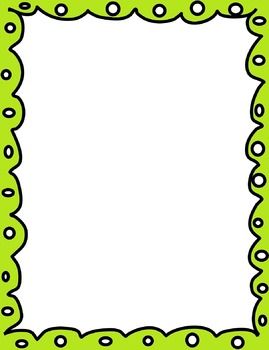 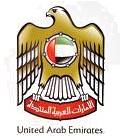 دولة الإمارات العربية المتحدة
منطقة رأس الخيمة التعليمية
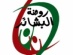 ملفي الصغير لمتابعتي 





عالمي الخاص بين زوايا هذه الأوراق
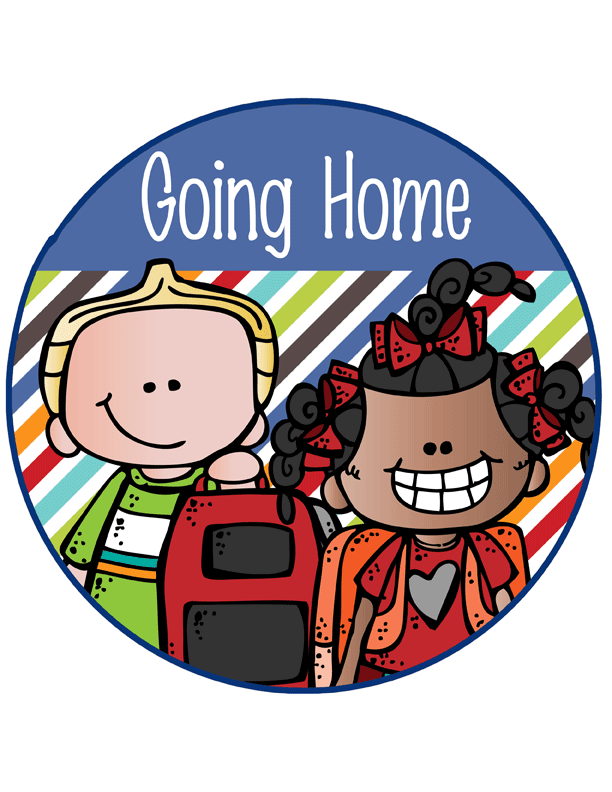 اسمي : .................................

عالمي الصغير أعيشه مع معلمتي : ..................

لا زلت في أول روضة  .......

وغدا سأكون بين ربوع عالم مـختلف وفكر مـختلف فهلا كنتم الطريق الصحيح لي
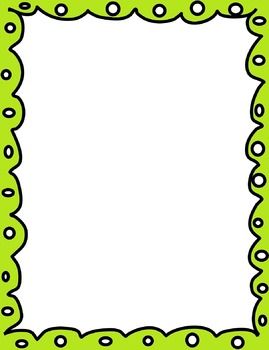 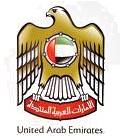 دولة الإمارات العربية المتحدة
منطقة رأس الخيمة التعليمية
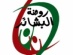 ملفي الصغير لمتابعتي 





عالمي الخاص بين زوايا هذه الأوراق
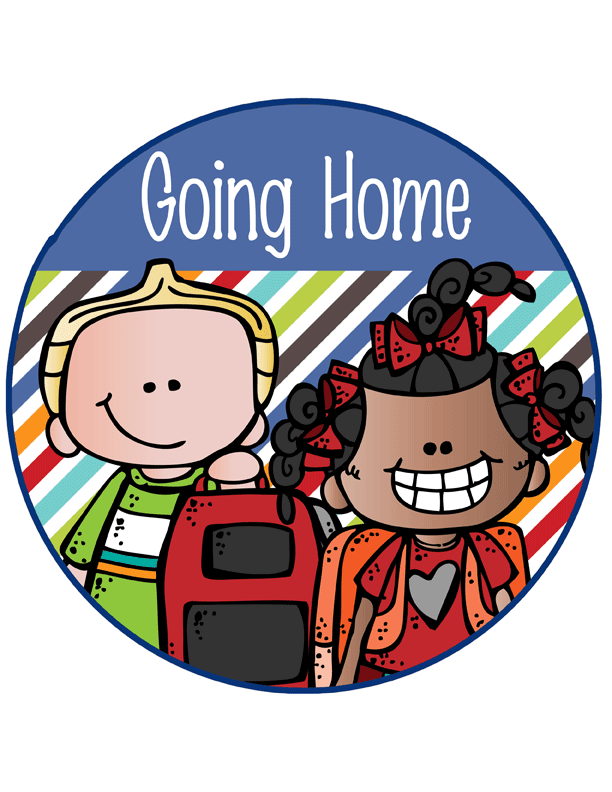 اسمي : .................................

عالمي الصغير أعيشه مع معلمتي : ..................

لا زلت في أول روضة  .......

وغدا سأكون بين ربوع عالم مـختلف وفكر مـختلف فهلا كنتم الطريق الصحيح لي
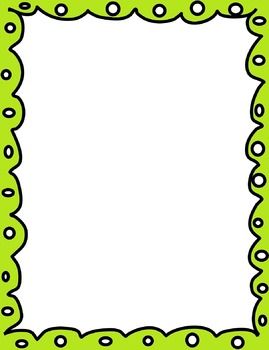 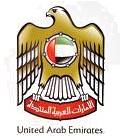 دولة الإمارات العربية المتحدة
منطقة رأس الخيمة التعليمية
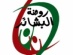 ملفي الصغير لمتابعتي 





عالمي الخاص بين زوايا هذه الأوراق
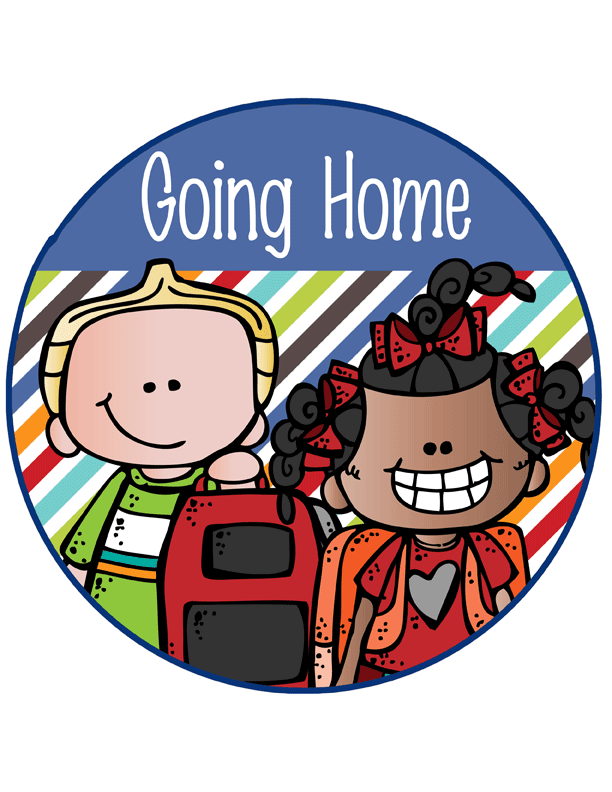 اسمي : .................................

عالمي الصغير أعيشه مع معلمتي : ..................

لا زلت في أول روضة  .......

وغدا سأكون بين ربوع عالم مـختلف وفكر مـختلف فهلا كنتم الطريق الصحيح لي
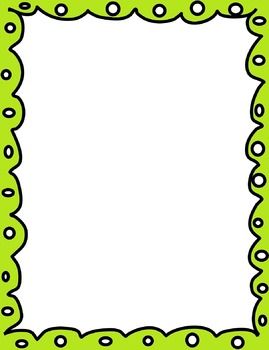 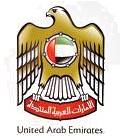 دولة الإمارات العربية المتحدة
منطقة رأس الخيمة التعليمية
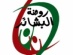 ملفي الصغير لمتابعتي 





عالمي الخاص بين زوايا هذه الأوراق
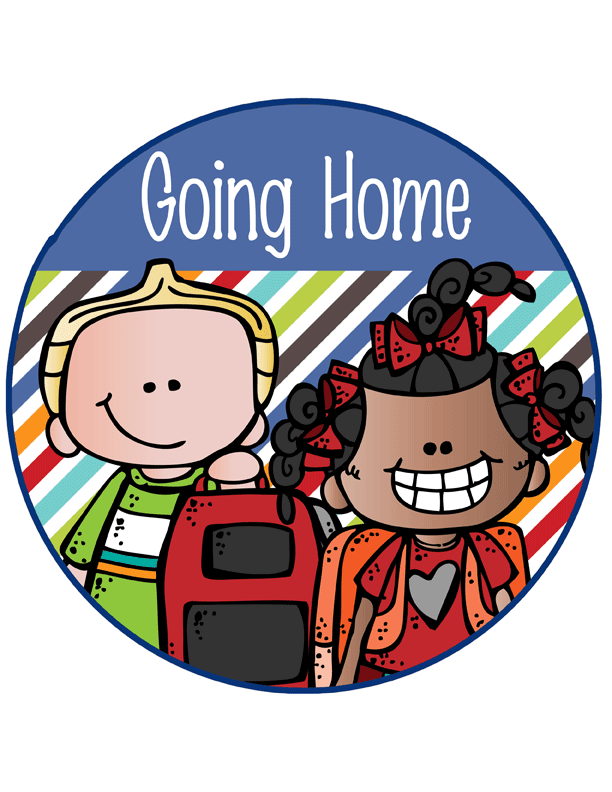 اسمي : .................................

عالمي الصغير أعيشه مع معلمتي : ..................

لا زلت في أول روضة  .......

وغدا سأكون بين ربوع عالم مـختلف وفكر مـختلف فهلا كنتم الطريق الصحيح لي
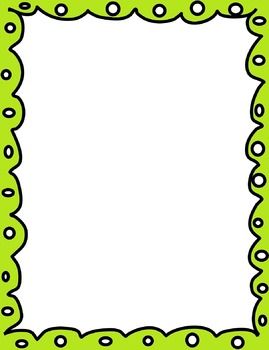 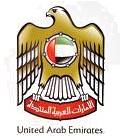 دولة الإمارات العربية المتحدة
منطقة رأس الخيمة التعليمية
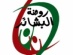 ملفي الصغير لمتابعتي 





عالمي الخاص بين زوايا هذه الأوراق
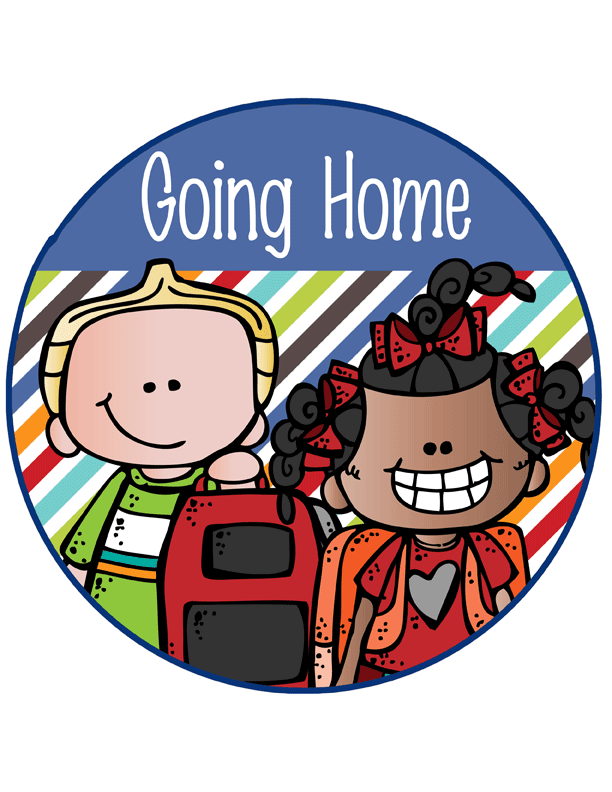 اسمي : .................................

عالمي الصغير أعيشه مع معلمتي : ..................

لا زلت في أول روضة  .......

وغدا سأكون بين ربوع عالم مـختلف وفكر مـختلف فهلا كنتم الطريق الصحيح لي
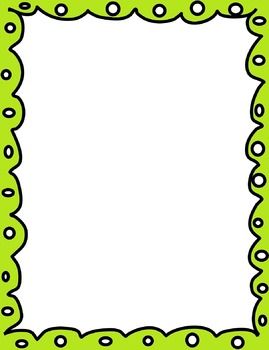 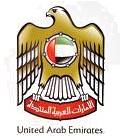 دولة الإمارات العربية المتحدة
منطقة رأس الخيمة التعليمية
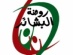 ملفي الصغير لمتابعتي 





عالمي الخاص بين زوايا هذه الأوراق
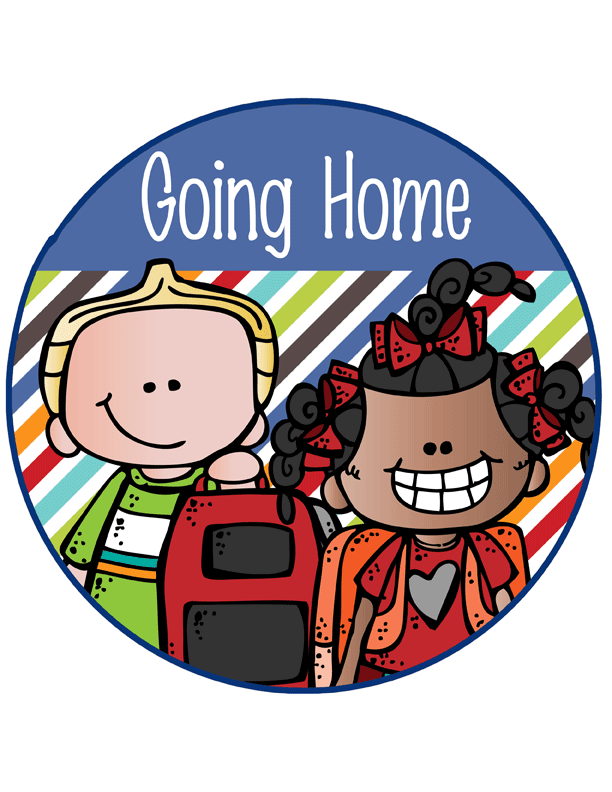 اسمي : .................................

عالمي الصغير أعيشه مع معلمتي : ..................

لا زلت في أول روضة  .......

وغدا سأكون بين ربوع عالم مـختلف وفكر مـختلف فهلا كنتم الطريق الصحيح لي
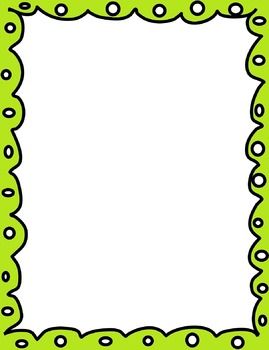 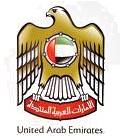 دولة الإمارات العربية المتحدة
منطقة رأس الخيمة التعليمية
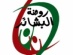 ملفي الصغير لمتابعتي 





عالمي الخاص بين زوايا هذه الأوراق
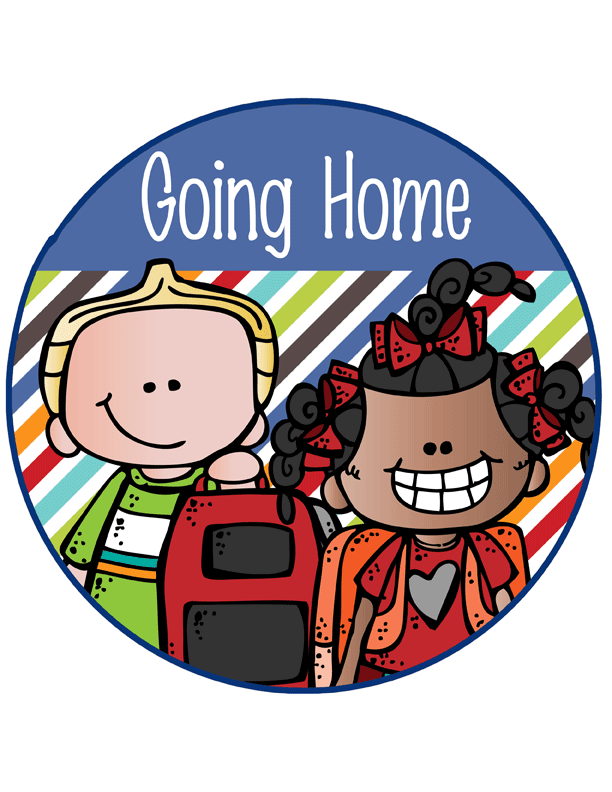 اسمي : .................................

عالمي الصغير أعيشه مع معلمتي : ..................

لا زلت في أول روضة  .......

وغدا سأكون بين ربوع عالم مـختلف وفكر مـختلف فهلا كنتم الطريق الصحيح لي